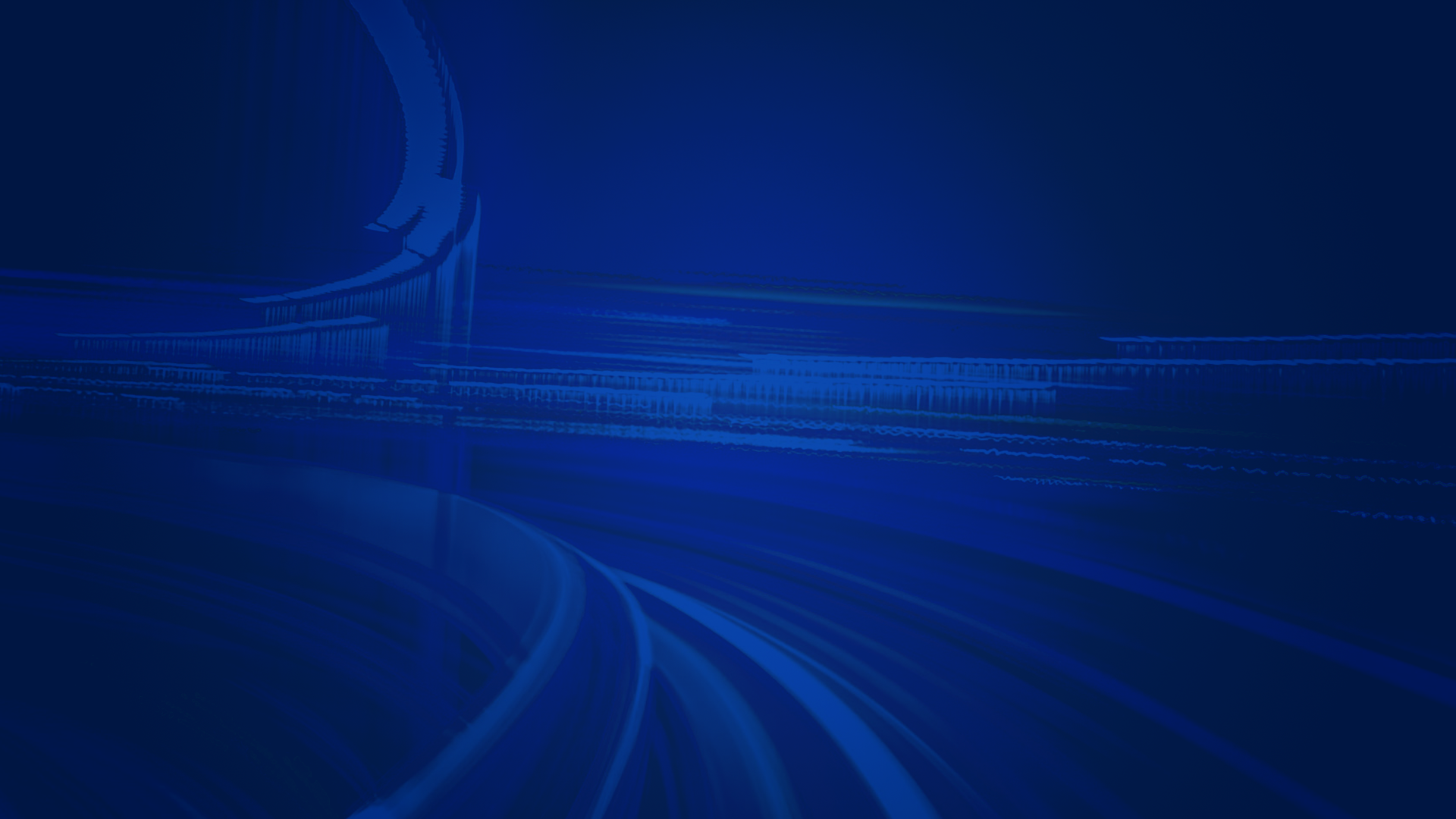 Cidadania 4.0
Matheus Souzamatheus.souza@sap.com
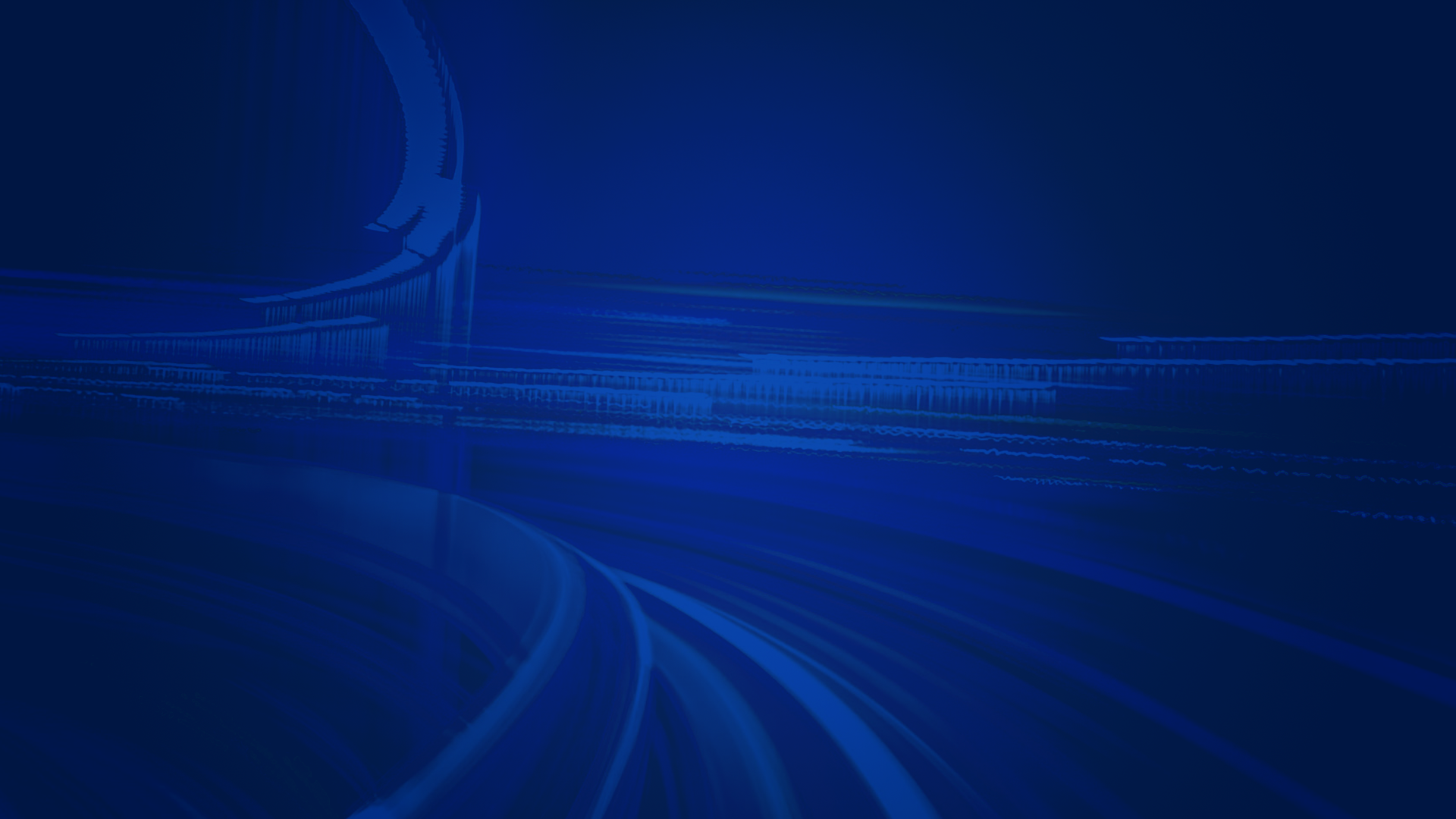 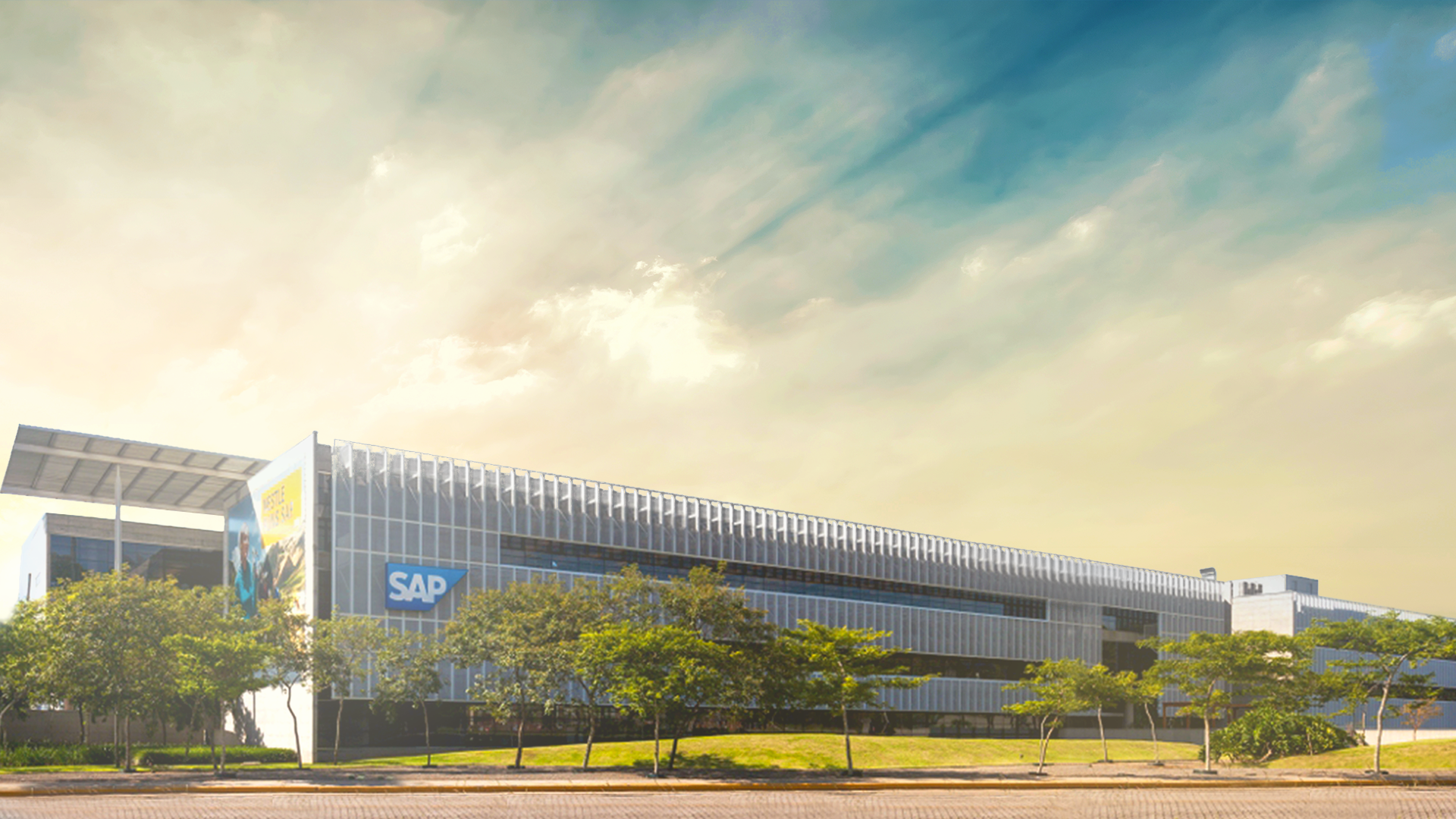 SAP Labs 
Latin America
Culture of  Innovation
@ SAP Labs Latin America.
Matheus Souzamatheus.souza@sap.com
O que é
CIDADANIA 4.0
?
Insert page title (sentence case)
Indústria 4.0
NOTE: Delete the yellow stickers when finished.
The text placeholders have different, preformatted text levels. Each level has different formatting (font size, indent, bullet).
To jump between the preformatted text levels, use the Increase List Level and Decrease List Level buttons in the Paragraph toolbar.




Type your text in the placeholder.
Click the Increase List Level button in the Paragraph toolbar to go to the next level.
If you need a bullet list, choose level 2. 
Avoid working with spaces, other bullets, or bullets in the wrong level. Only when you use the right levels it is possible to reset the slide layout.
Indústria 1.0
Indústria 2.0
Indústria 3.0
Indústria 4.0
First level
Second level
Third level
Mecanização
Tear
Força à vapor
Escala
Linhas
Energia
Combustão
Automação
Robótica
Internet
Sistemas
IoT
Redes
AI/ML
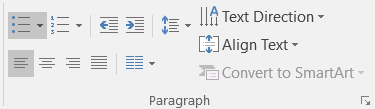 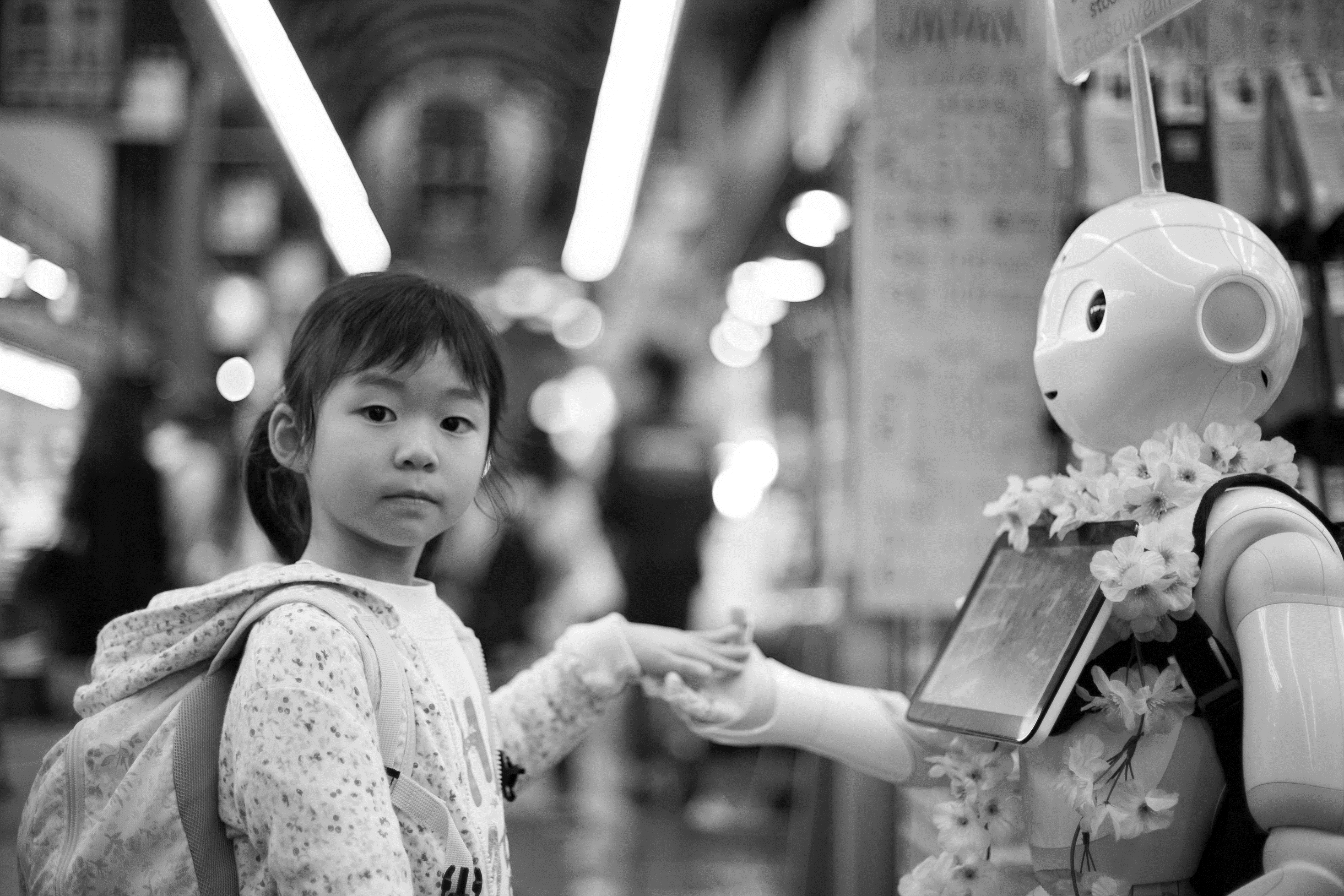 HUMANOSNECESSITAM
TECNOLOGIAENTREGA
Insert page title (sentence case)
Cidadania 4.0
NOTE: Delete the yellow stickers when finished.
The text placeholders have different, preformatted text levels. Each level has different formatting (font size, indent, bullet).
To jump between the preformatted text levels, use the Increase List Level and Decrease List Level buttons in the Paragraph toolbar.




Type your text in the placeholder.
Click the Increase List Level button in the Paragraph toolbar to go to the next level.
If you need a bullet list, choose level 2. 
Avoid working with spaces, other bullets, or bullets in the wrong level. Only when you use the right levels it is possible to reset the slide layout.
Cidadania 1.0
Cidadania 2.0
Cidadania 3.0
Cidadania 4.0
First level
Second level
Third level
Nômades
Caça
Coleta
Sobreviver
Feudalismo
Cultivo
Agricultura
Proteção
República
Bens
Serviços
Direitos
Deveres
Segurança
Saúde
Educação
Transporte
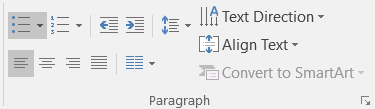 Insert page title (sentence case)
Cidadania 4.0
NOTE: Delete the yellow stickers when finished.
The text placeholders have different, preformatted text levels. Each level has different formatting (font size, indent, bullet).
To jump between the preformatted text levels, use the Increase List Level and Decrease List Level buttons in the Paragraph toolbar.




Type your text in the placeholder.
Click the Increase List Level button in the Paragraph toolbar to go to the next level.
If you need a bullet list, choose level 2. 
Avoid working with spaces, other bullets, or bullets in the wrong level. Only when you use the right levels it is possible to reset the slide layout.
Cidadania 1.0
Cidadania 2.0
Cidadania 3.0
Cidadania 4.0
First level
Second level
Third level
Nômades
Caça
Coleta
Sobreviver
Feudalismo
Cultivo
Agricultura
Proteção
República
Bens
Serviços
Direitos
Deveres
Segurança
Saúde
Educação
Transporte
Educação 4.0
Representação
Engajamento
Inteligência
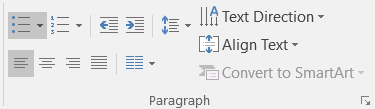 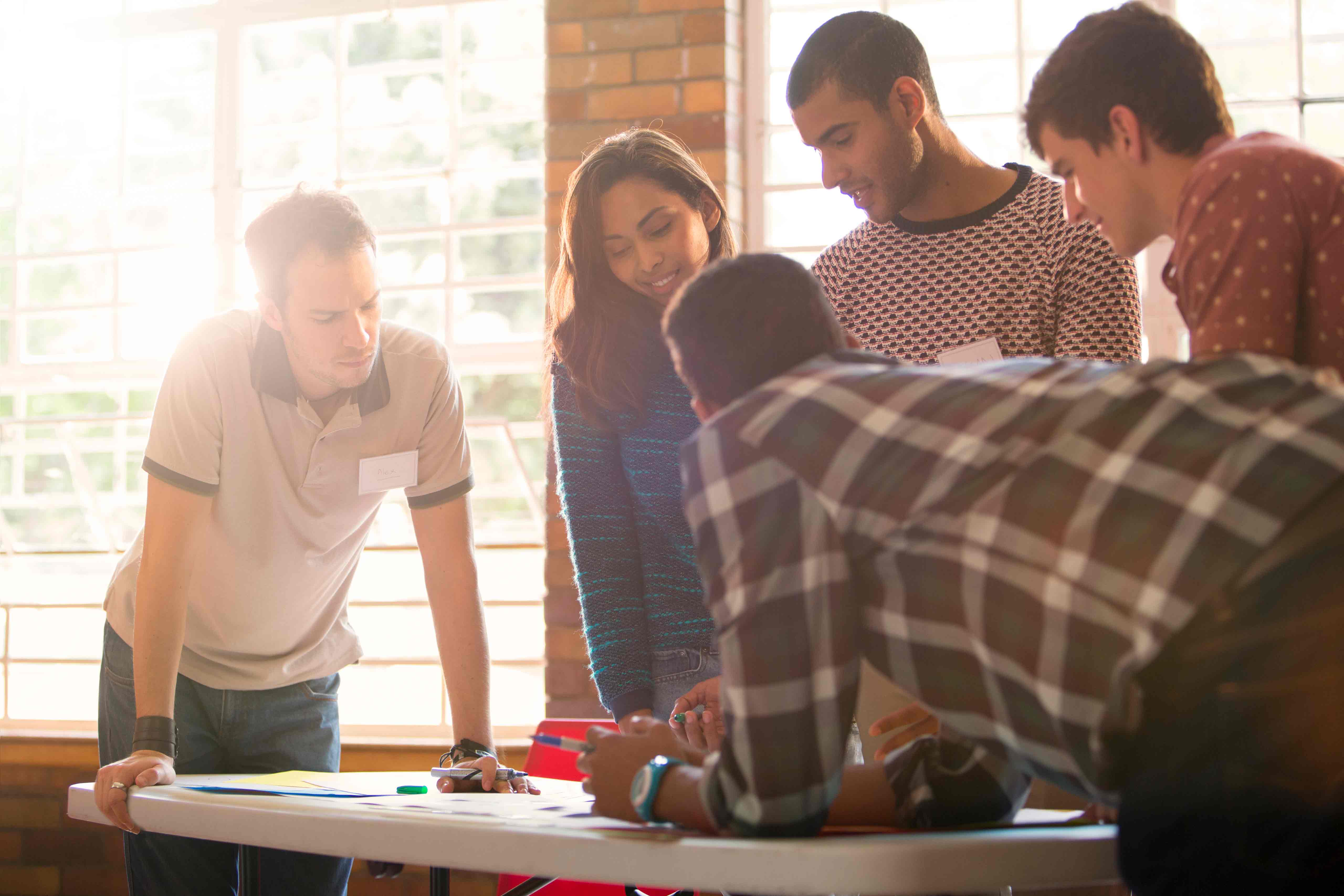 Educação 4.0Inovação e Empreendedorismo de Base
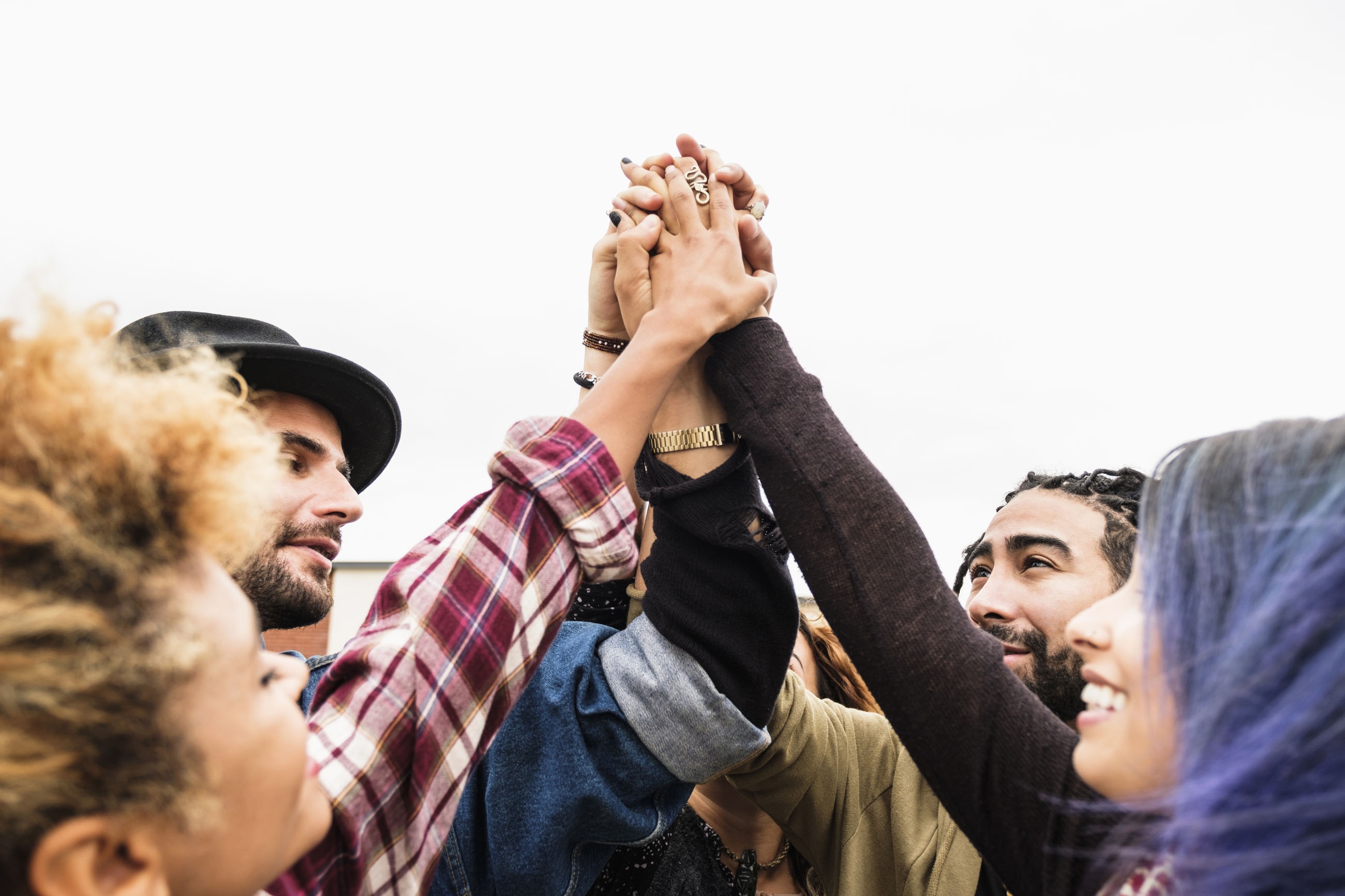 RepresentaçãoDiversidade, Coletividade & Individualidade
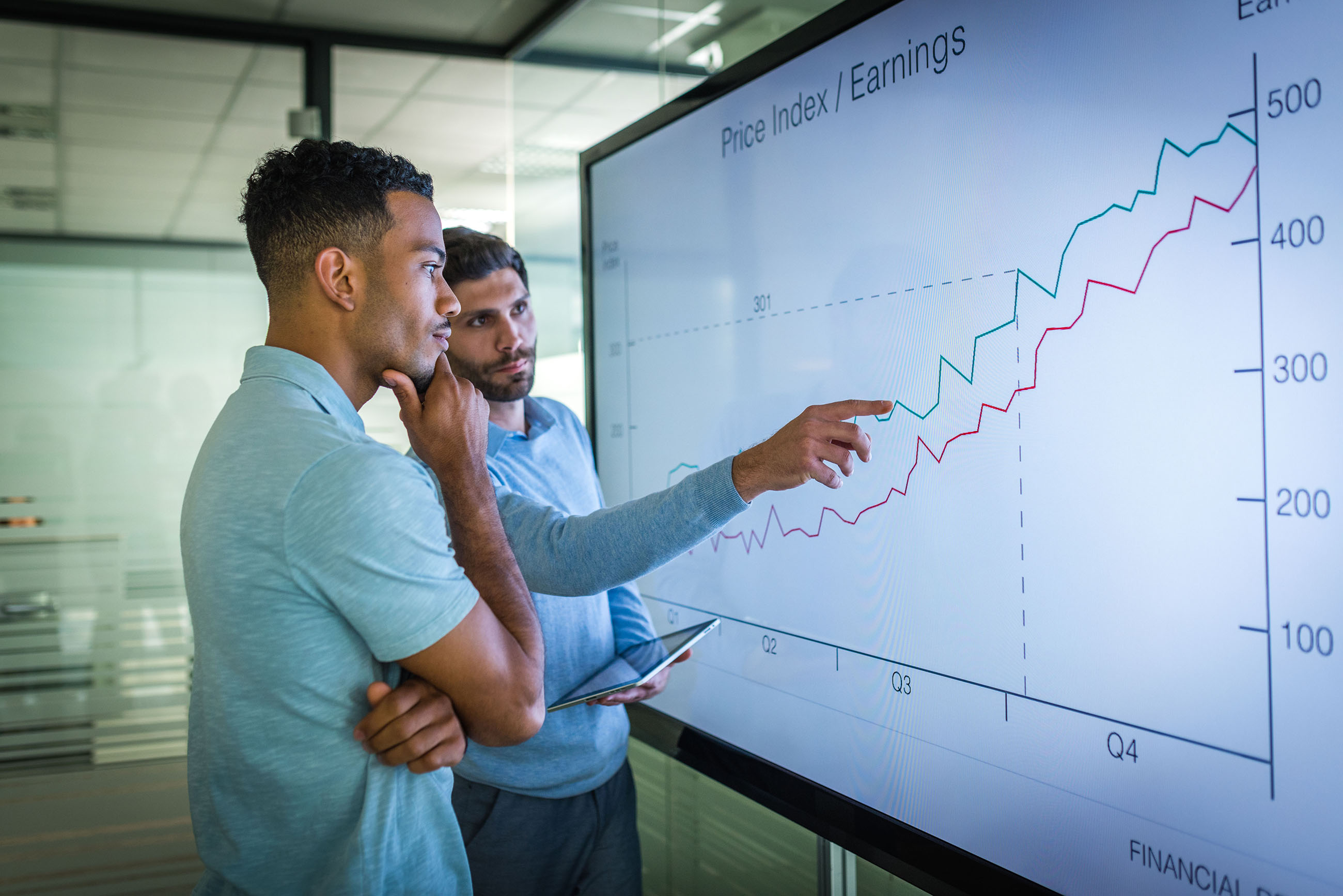 EngajamentoTransparência e Influência em tempo real
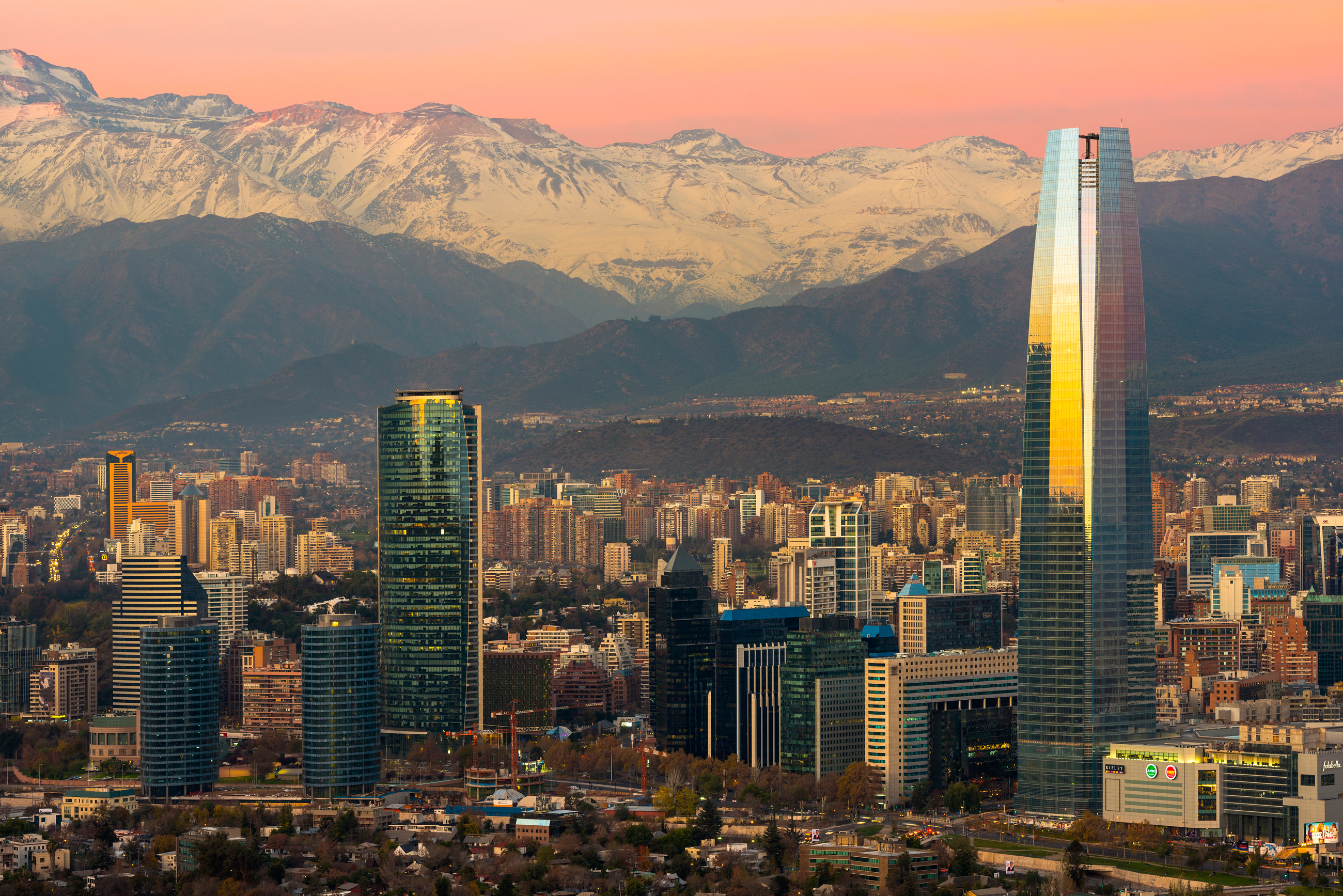 InteligênciaAções baseadas em análise de dados
POR
ONDE
COMEÇAR?
PENSAR         FAZER
Obrigado.
Matheus Souza
matheus.souza@sap.com